Ritz Carlton Hotel Riyadh-Saudi ArabiaIrrigation water saving For Landscape Area
Ritz Carlton Hotel - MP rotator testing       Dec,2015 to Oct,2016
1
Existing Sprayer Sprinkler
Irrigation water on walk ways and Asphalt road
Ritz Carlton Hotel - MP rotator testing       Dec,2015 to Oct,2016
2
Existing Sprayer Sprinkler
Different type and model in irrigation system all with the same run time.

Water run time is not accurate with the different season and weather changes.
Ritz Carlton Hotel - MP rotator testing       Dec,2015 to Oct,2016
3
Existing Sprayer Sprinkler
Dry areas , and many of Brown spots on Grass.
Ritz Carlton Hotel - MP rotator testing       Dec,2015 to Oct,2016
4
Existing Sprayer Sprinkler
Wet areas.
Ritz Carlton Hotel - MP rotator testing       Dec,2015 to Oct,2016
5
Replace using MP Rotator
Nov, 2015 
Replacing the existing sprayer and gear rotors using the Matched precipitation Rotator to covers radius from 2.5 mtr. to 9 mtr. 

applied to 3 Solenoid Valves.
Ritz Carlton Hotel - MP rotator testing       Dec,2015 to Oct,2016
6
Existing different Nozzles
More than 150 Sprayers and 4 Rotors. 
9 different types of Spry nozzles and rotors on small area.
Difficult in operation and future maintenance.
Ritz Carlton Hotel - MP rotator testing       Dec,2015 to Oct,2016
7
Replaced MP Rotator Nozzles
MP Rotator                  Qty
MP 1000 90 ͦ-210         30
MP 2000 90 ͦ-210 ͦ        35
MP 3000 90 ͦ-210 ͦ        05
MP 3000   360  ͦ            03
MP 800 90 ͦ-210 ͦ          03
 
PR: 12 mm /hr
Ritz Carlton Hotel - MP rotator testing       Dec,2015 to Oct,2016
8
9
Ritz Carlton Hotel - MP rotator testing       Dec,2015 to Oct,2016
Irrigation Software to manage and monitor your system
Ritz Carlton Hotel - MP rotator testing       Dec,2015 to Oct,2016
10
Using Solar Sync to Adjust The irrigation Run Timeas per the weather condition.
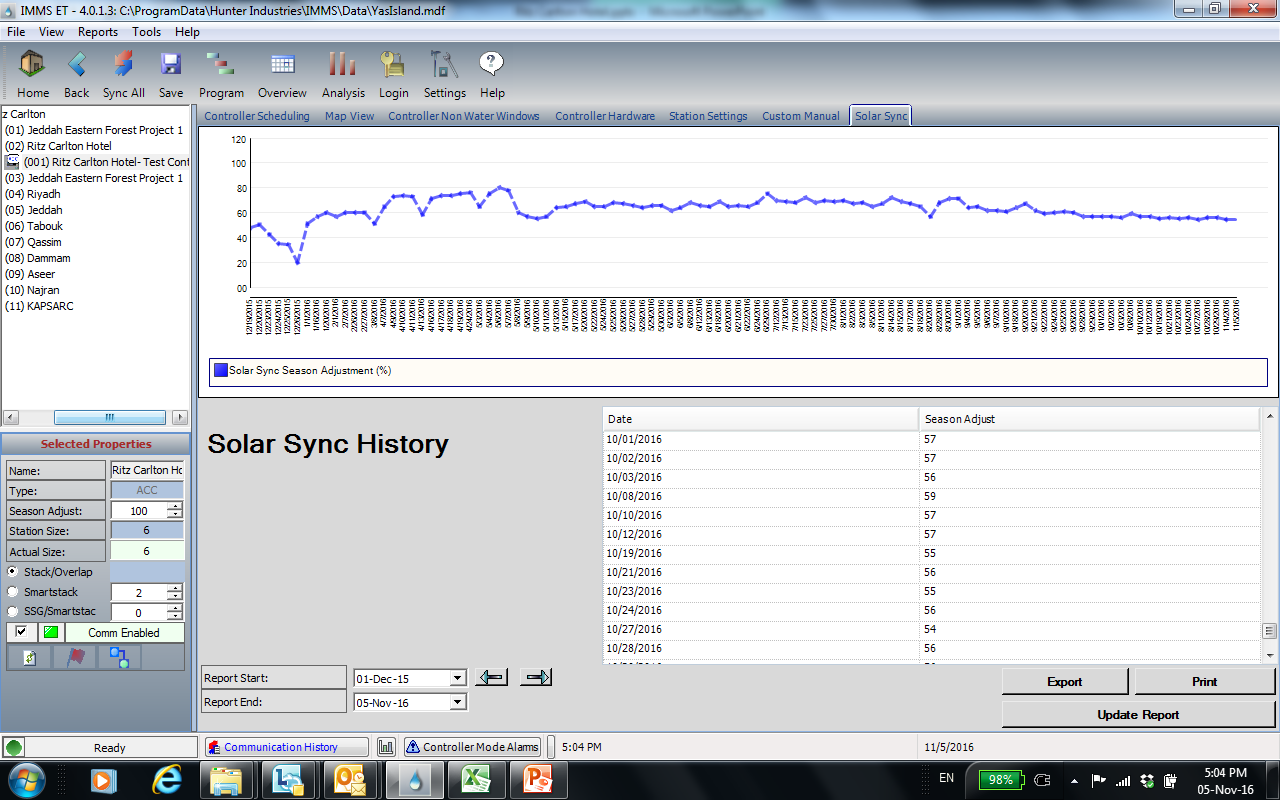 Ritz Carlton Hotel - MP rotator testing       Dec,2015 to Oct,2016
11
Station Activity
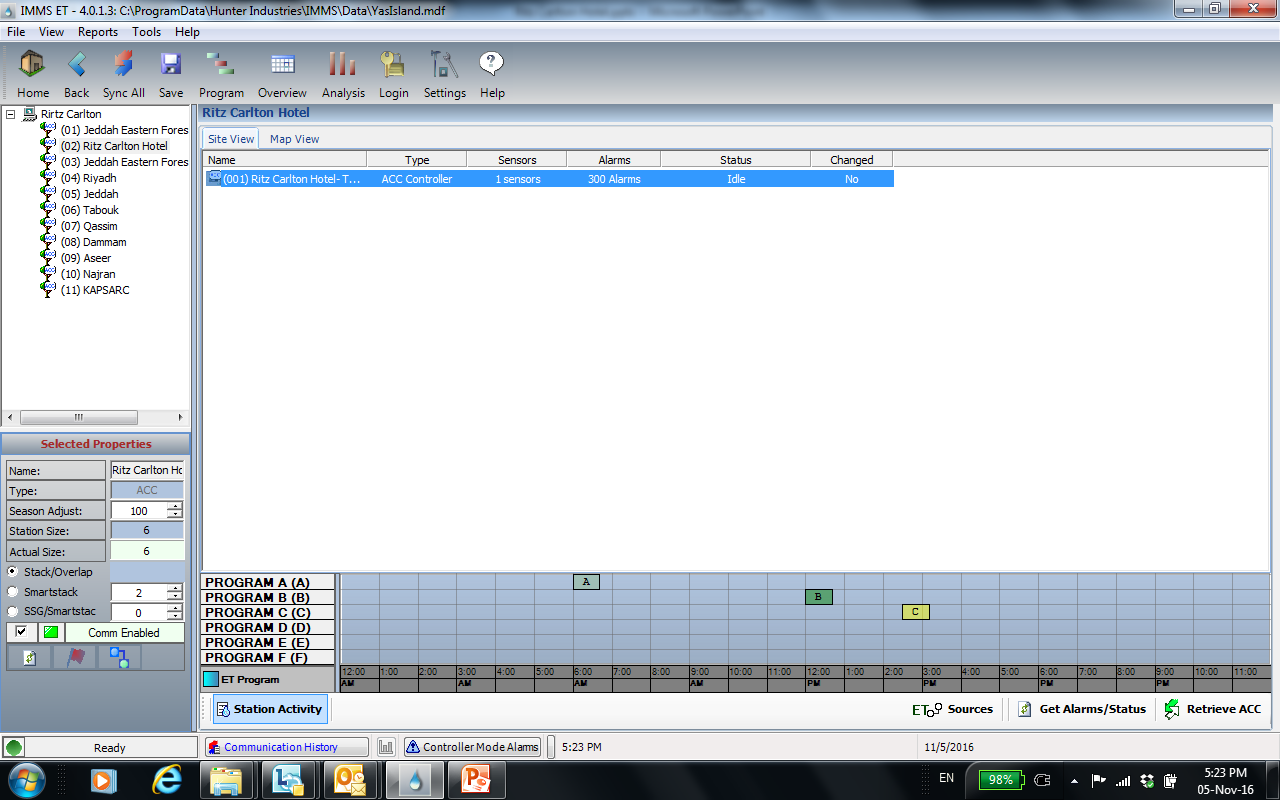 Ritz Carlton Hotel - MP rotator testing       Dec,2015 to Oct,2016
12
Increased the valves run time as per Landscape Manager
Ritz Carlton Hotel - MP rotator testing       Dec,2015 to Oct,2016
13
Ritz Carlton Hotel - MP rotator testing       Dec,2015 to Oct,2016
14
MP Rotator in Operation
Sep 01 , 2016
Ritz Carlton Hotel - MP rotator testing       Dec,2015 to Oct,2016
15
MP Rotator in Operation
Sep 01 , 2016
Healthy Grass , 
Dray curbstone and walk ways
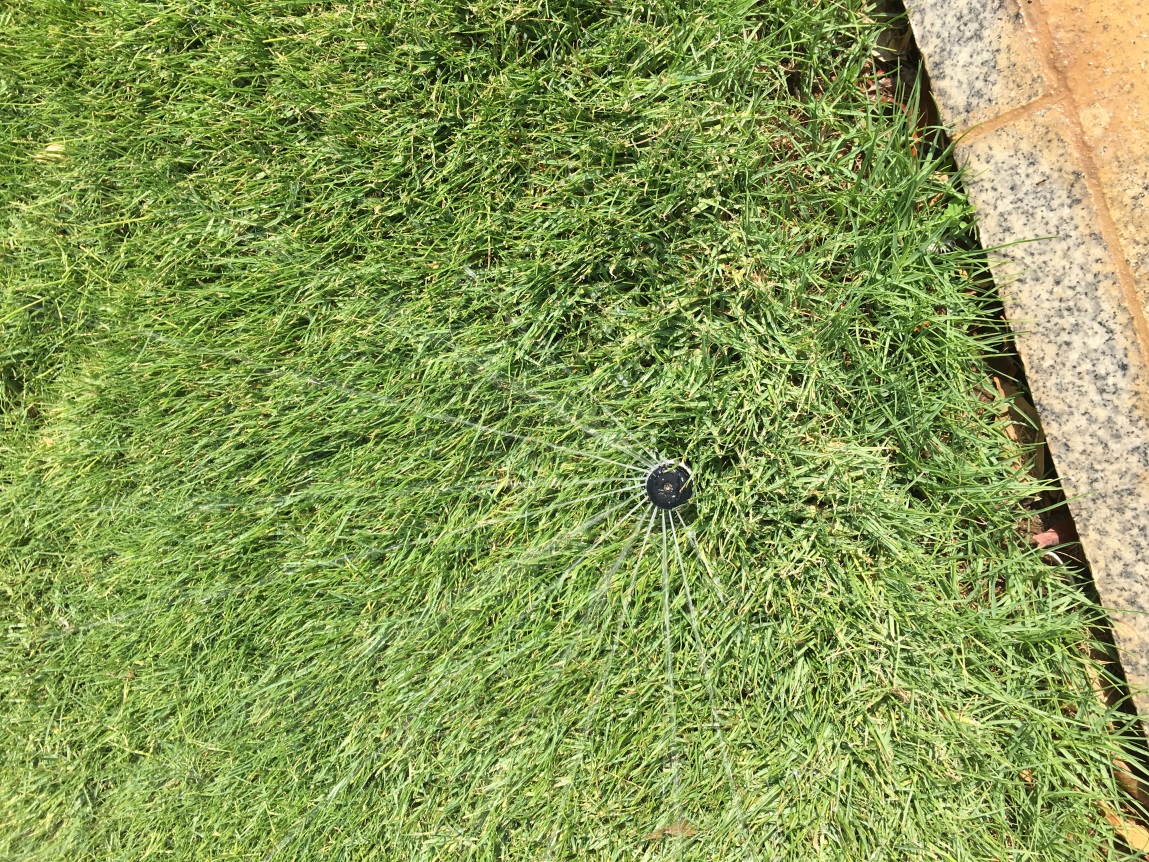 Ritz Carlton Hotel - MP rotator testing       Dec,2015 to Oct,2016
16
Ritz Carlton Hotel - MP rotator testing       Dec,2015 to Oct,2016
17
Ritz Carlton Hotel - MP rotator testing       Dec,2015 to Oct,2016
18